LOGO
商业路演融资模板
ROADSHOW FINANCING
×
汇报人：PPT汇
市场现状分析
项目背景介绍
项目发展规划
投资回报分析
公司团队介绍
市场现状分析
市场现状分析
2020年某领域市场规模达15亿元，市场潜力巨大
数据来源：某某大数据咨询报告
（单位：亿元）
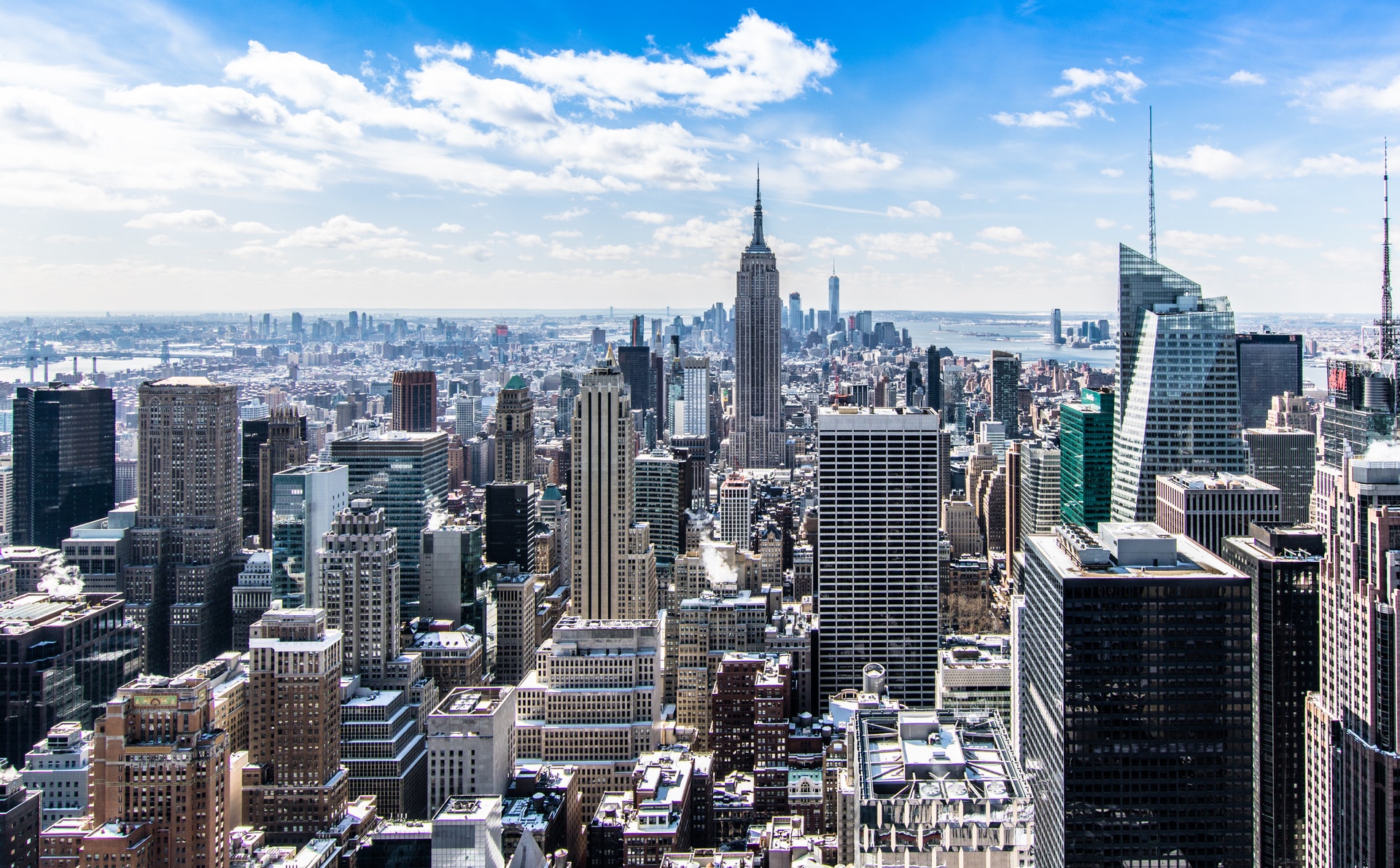 市场痛点分析
MARKET PAIN POINTS
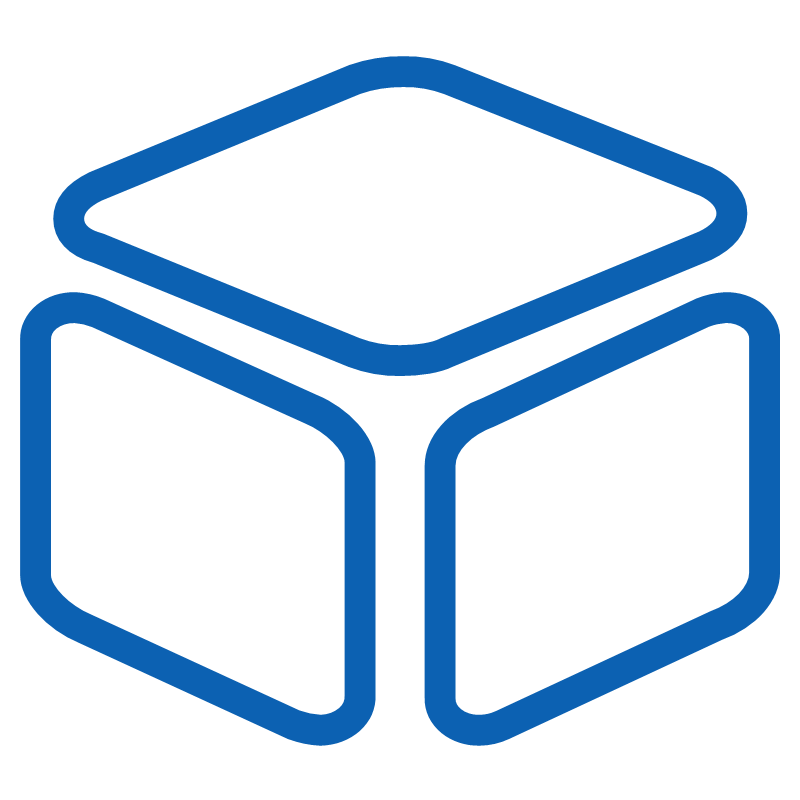 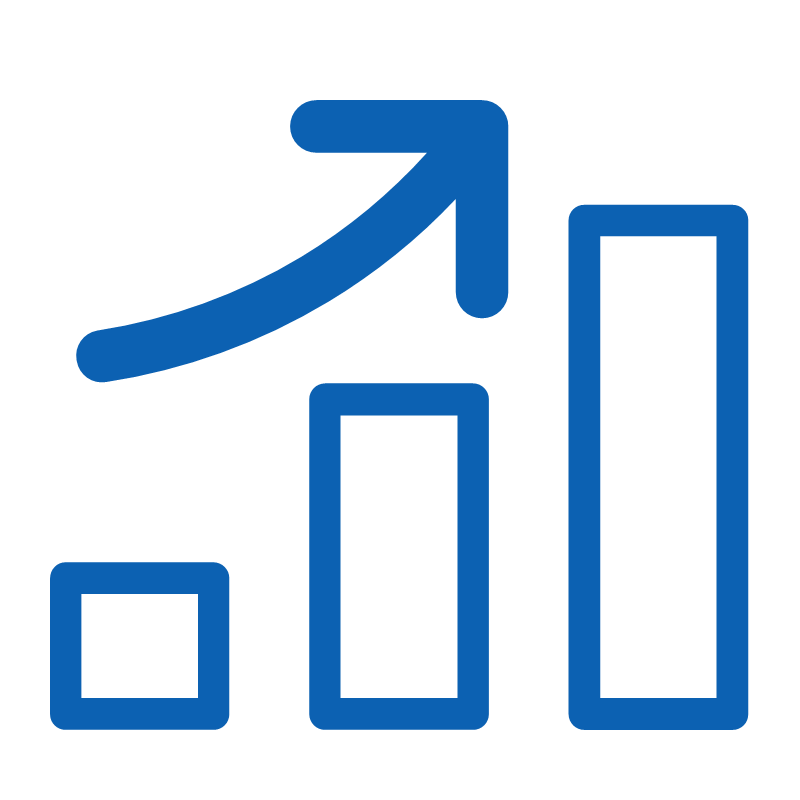 输入小标题
输入小标题
输入小标题
输入小标题
在这里输入你的正文内容
在这里输入你的正文内容
在这里输入你的正文内容
在这里输入你的正文内容
在这里输入你的正文内容
在这里输入你的正文内容
在这里输入你的正文内容
在这里输入你的正文内容
在这里输入你的正文内容
在这里输入你的正文内容
在这里输入你的正文内容
在这里输入你的正文内容
请输入你的标题
关键词
关键词
在这里输入的你的正文内容
在这里输入的你的正文内容
在这里输入的你的正文内容
在这里输入的你的正文内容
在这里输入的你的正文内容
在这里输入的你的正文内容
在这里输入的你的正文内容
在这里输入的你的正文内容
项目背景介绍
请输入你的标题
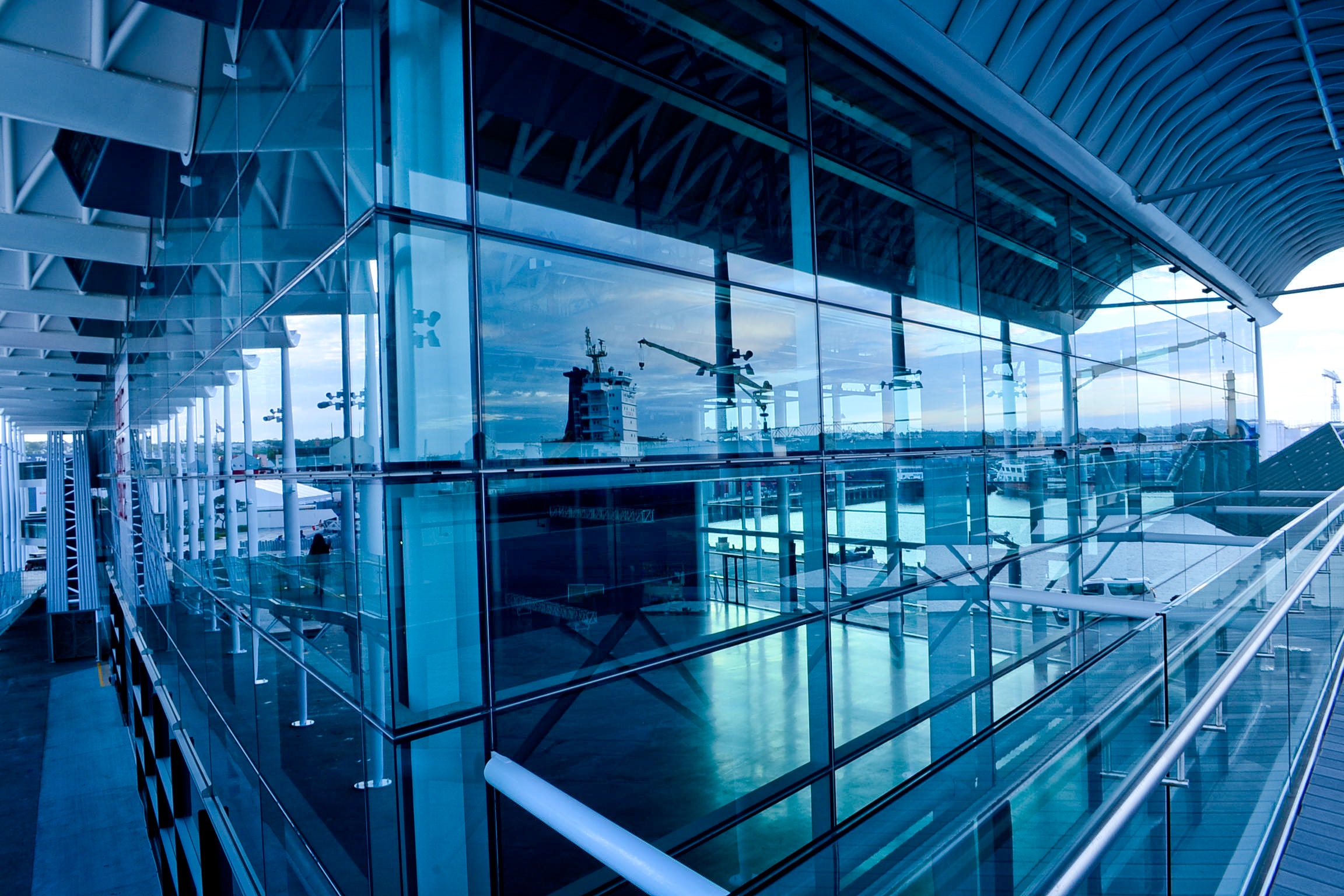 XX文化传媒有限公司
XX culture media co. LTD
文化传媒就是传媒业当中的一个延伸领域，用现代的传播手段，通过传媒来进行文化的传播和不同文化之间的交流。传播媒体或称"传媒"、"媒体"或"媒介"，指传播信息资讯的载体，可以是私人机构，也可以是官方机构。文化传媒就是传媒业当中的一个延伸领域，用现代的传播手段，通过传媒来进行文化的传播和不同文化之间的交流。
LOGO
请输入你的标题
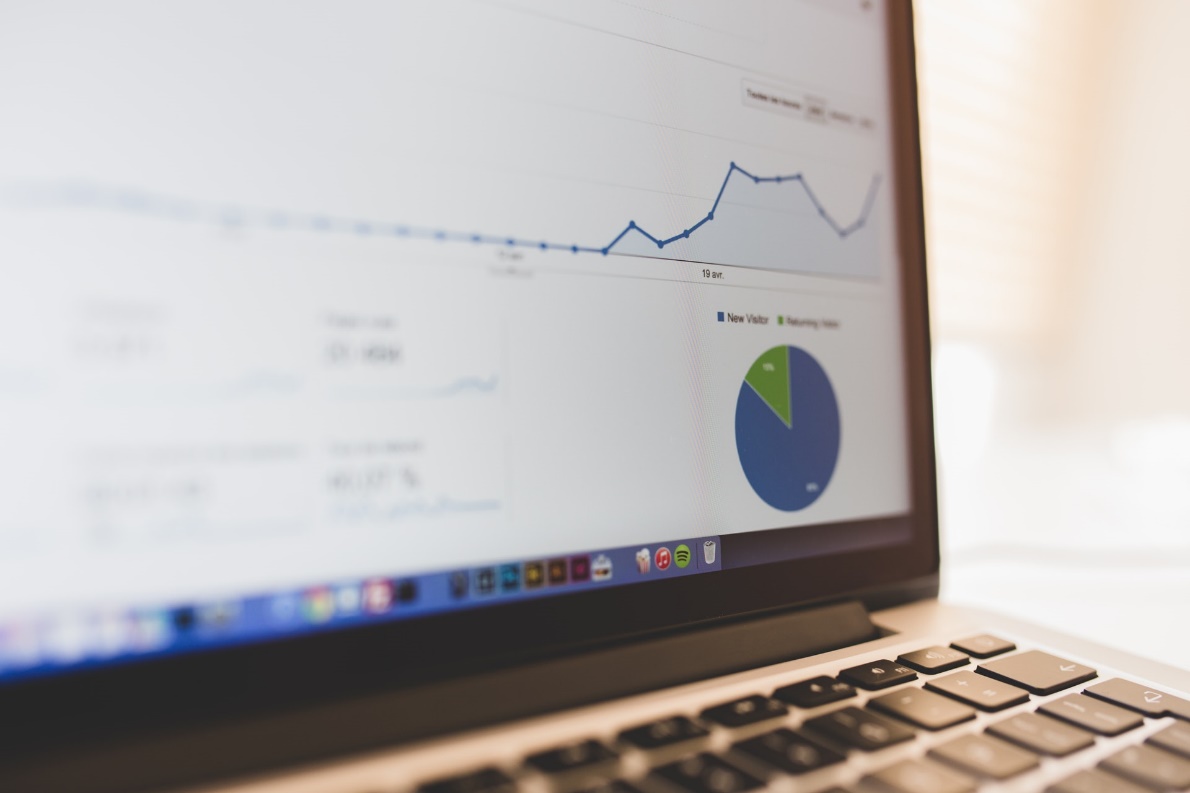 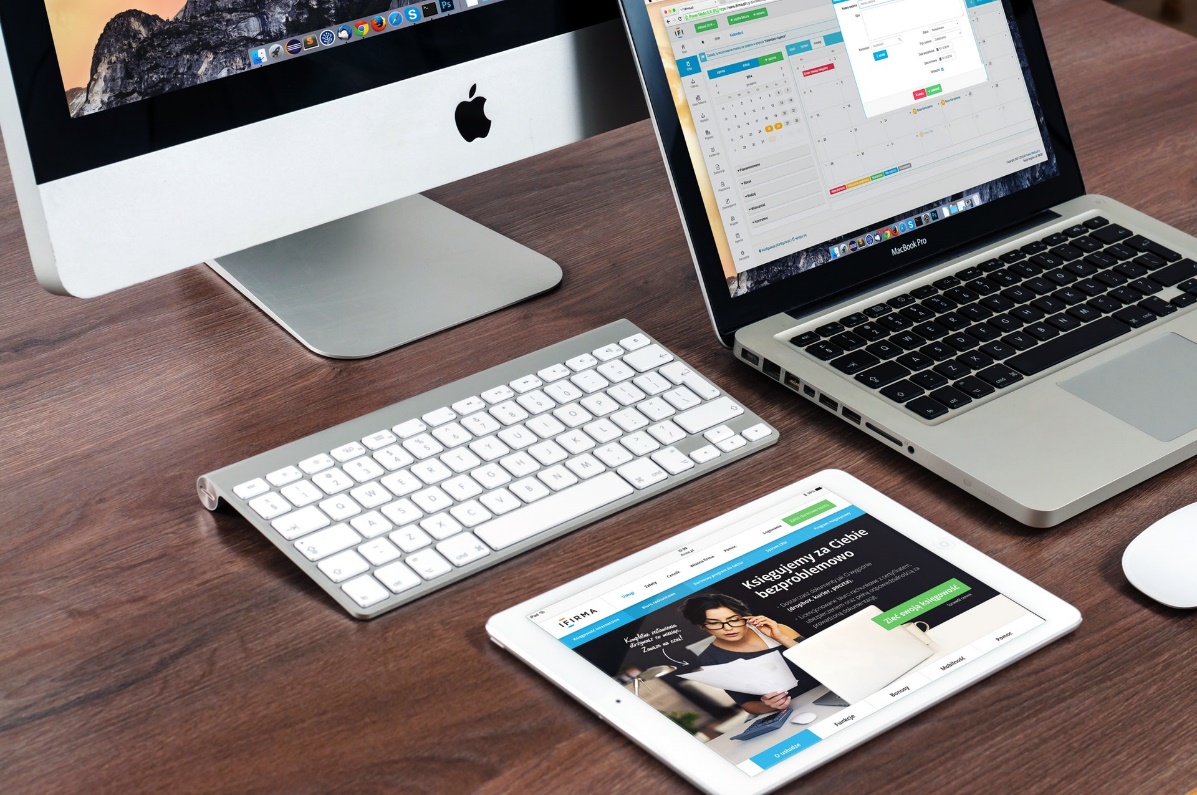 主要特点一
请你在这里输入对于你的产品特点的描述内容请你在这里输入对于你的产品特点的描述内容
请你在这里输入对于你的产品特点的描述内容
主要特点二
请你在这里输入对于你的产品特点的描述内容请你在这里输入对于你的产品特点的描述内容
请你在这里输入对于你的产品特点的描述内容
请输入你的标题
输入小标题
输入小标题
在这里输入的你的正文内容
在这里输入的你的正文内容 
在这里输入的你的正文内容
在这里输入的你的正文内容
在这里输入的你的正文内容 
在这里输入的你的正文内容
关键词
输入小标题
输入小标题
在这里输入的你的正文内容
在这里输入的你的正文内容 
在这里输入的你的正文内容
在这里输入的你的正文内容
在这里输入的你的正文内容 
在这里输入的你的正文内容
项目发展规划
请输入你的标题
这里输入你的正文内容  这里输入你的正文内容  这里输入你的正文内容
这里输入你的正文内容  这里输入你的正文内容  这里输入你的正文内容
国内覆盖人群增长曲线（单位：万人）
请输入你的标题
关键词
关键词
关键词
请在这里输入你的正文内容
请在这里输入你的正文内容
请在这里输入你的正文内容
请在这里输入你的正文内容
请在这里输入你的正文内容
请在这里输入你的正文内容
请在这里输入你的正文内容
请在这里输入你的正文内容
请在这里输入你的正文内容
请在这里输入你的正文内容
请在这里输入你的正文内容
请在这里输入你的正文内容
请在这里输入你的正文内容
请在这里输入你的正文内容
请在这里输入你的正文内容
投资回报分析
请输入你的标题
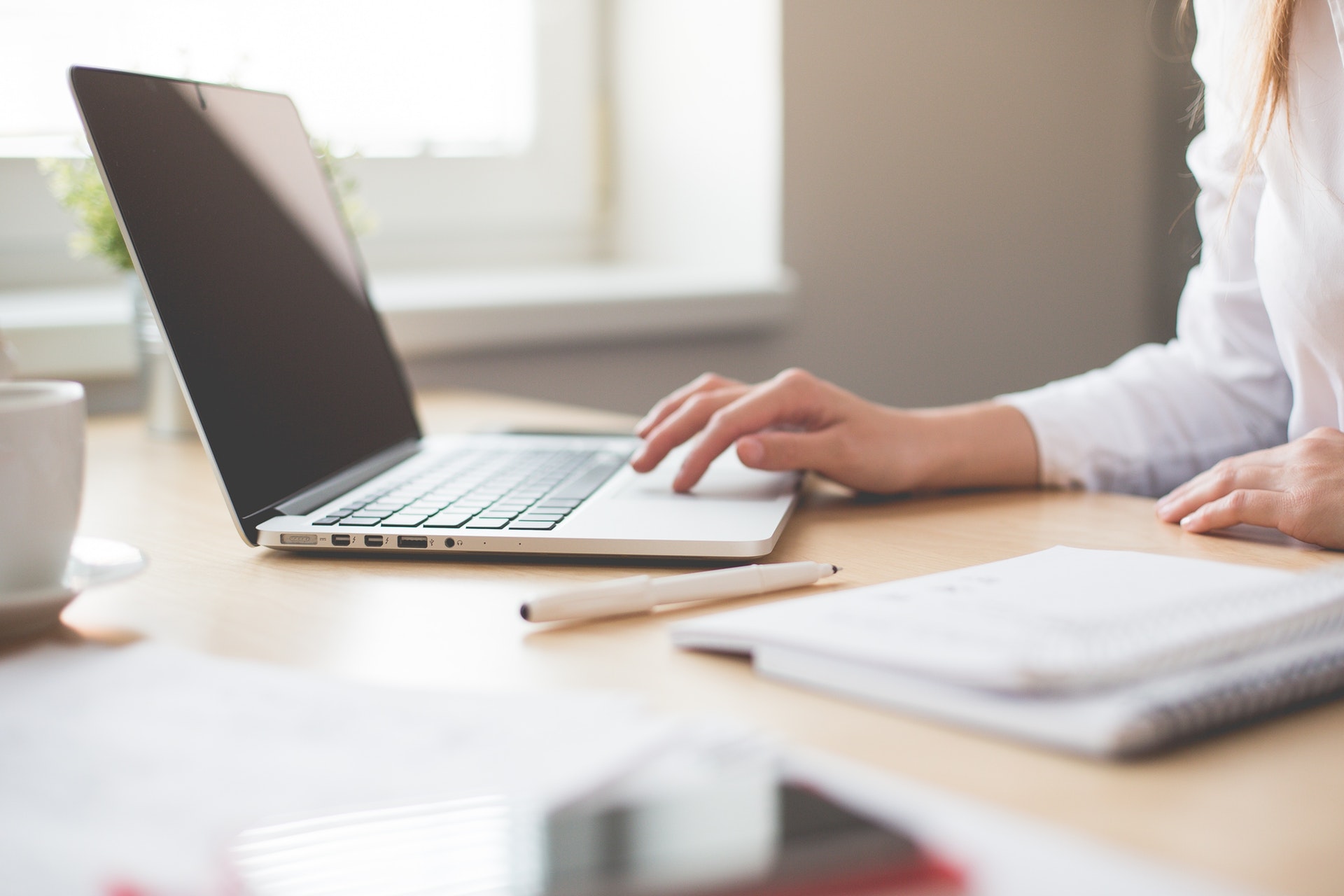 在这里输入你的基本概述
请在这里输入你的正文内容
请在这里输入你的正文内容
请在这里输入你的正文内容
请在这里输入你的正文内容
请在这里输入你的正文内容
请在这里输入你的正文内容
请在这里输入你的正文内容
请输入你的标题
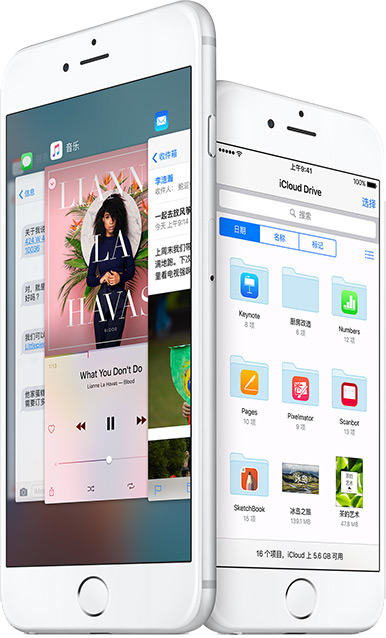 输入你的亮点
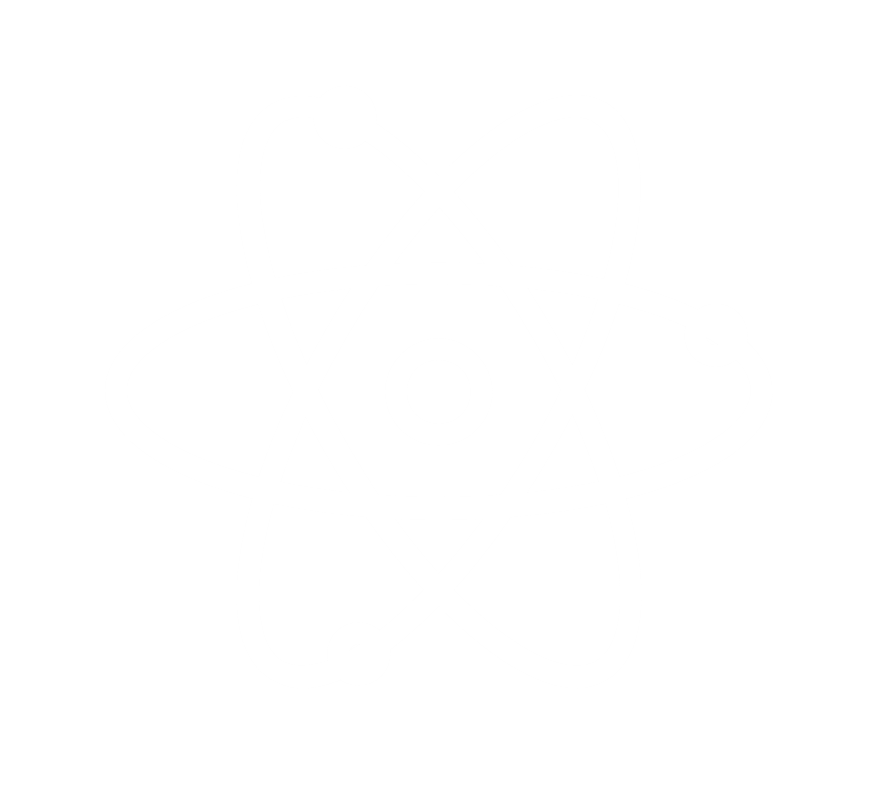 在这里输入的你的正文内容 在这里输入的你的正文内容
在这里输入的你的正文内容 在这里输入的你的正文内容
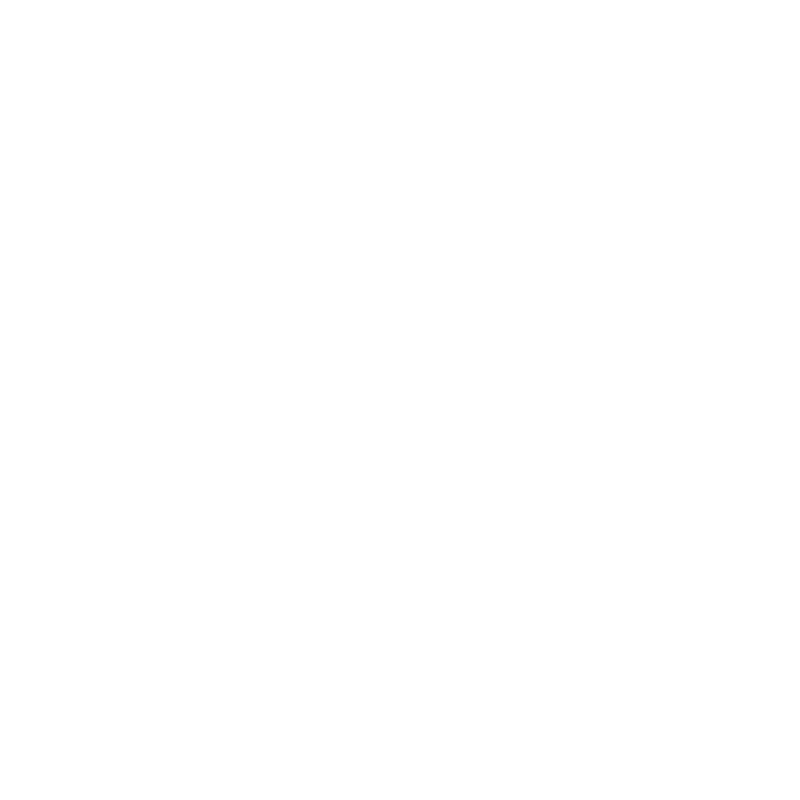 输入你的亮点
在这里输入的你的正文内容 在这里输入的你的正文内容
在这里输入的你的正文内容 在这里输入的你的正文内容
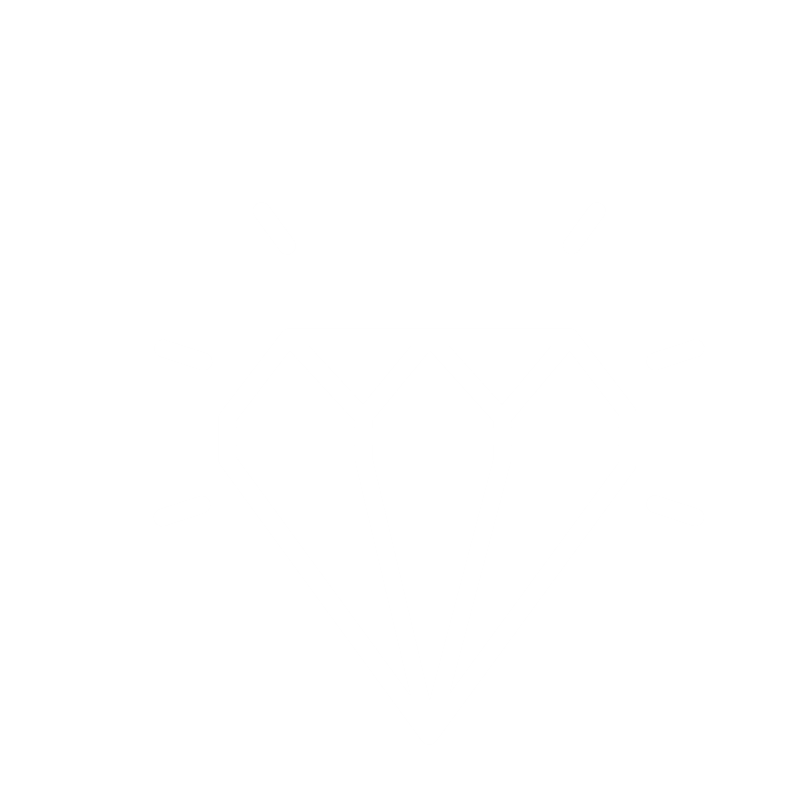 输入你的亮点
在这里输入的你的正文内容 在这里输入的你的正文内容
在这里输入的你的正文内容 在这里输入的你的正文内容
公司团队介绍
公司创始人
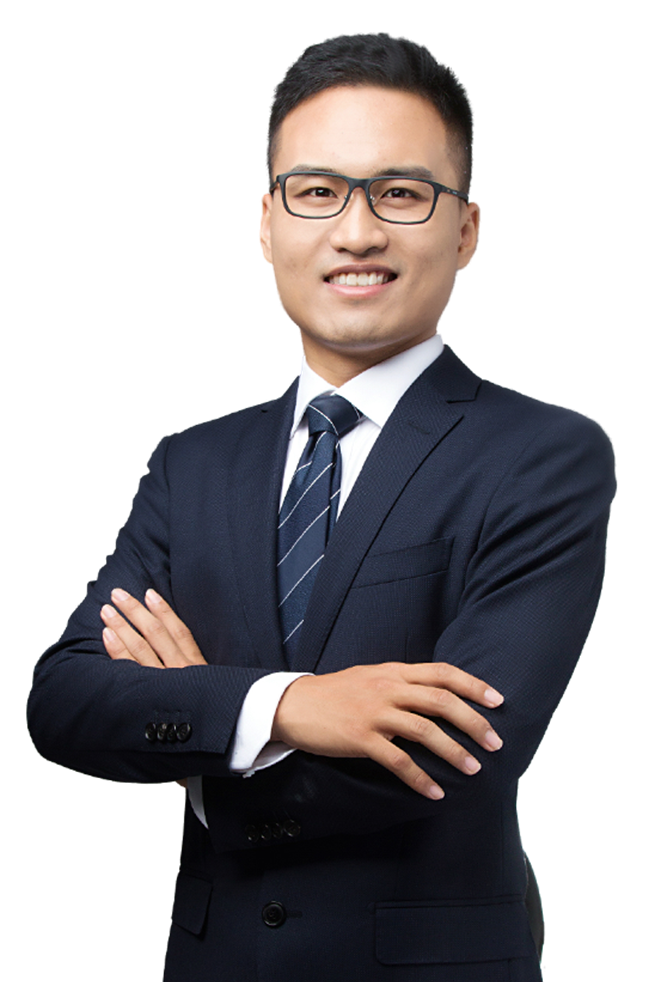 你的名字
CEO & 创始人
请在这里输入对公司创始人的正文介绍内容
请在这里输入对公司创始人的正文介绍内容
请在这里输入对公司创始人的正文介绍内容
请在这里输入对公司创始人的正文介绍内容
请在这里输入对公司创始人的正文介绍内容
请在这里输入对公司创始人的正文介绍内容
核心团队成员
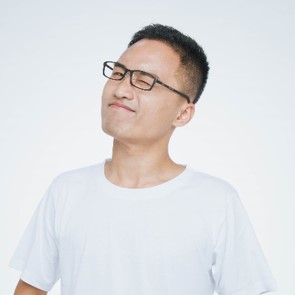 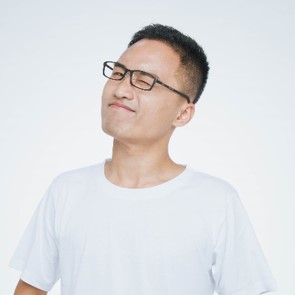 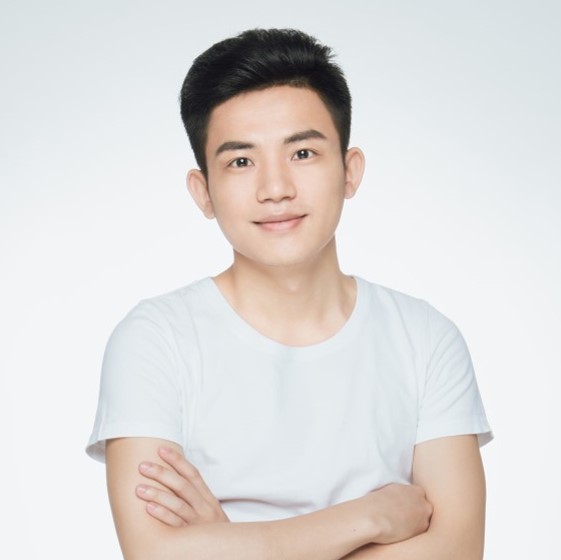 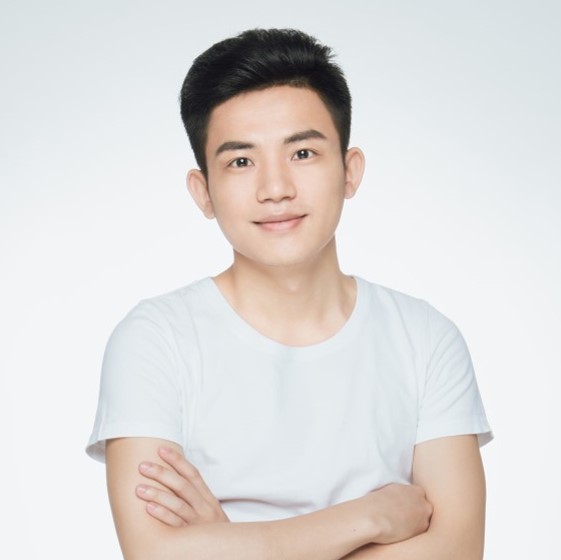 输入名字
输入名字
输入名字
输入名字
输入你的头衔
输入你的头衔
输入你的头衔
输入你的头衔
请输入相关的人物介绍
请输入相关的人物介绍
请输入相关的人物介绍
请输入相关的人物介绍
请输入相关的人物介绍
请输入相关的人物介绍
请输入相关的人物介绍
请输入相关的人物介绍
请输入相关的人物介绍
请输入相关的人物介绍
请输入相关的人物介绍
请输入相关的人物介绍
请输入相关的人物介绍
请输入相关的人物介绍
请输入相关的人物介绍
请输入相关的人物介绍
请输入你的标题
小标题
小标题
请你在这里输入的你的正文相关的内容
请你在这里输入的你的正文相关的内容
请你在这里输入的你的正文相关的内容
请你在这里输入的你的正文相关的内容
关键词
小标题
小标题
请你在这里输入的你的正文相关的内容请你在这里输入的你的正文相关的内容
请你在这里输入的你的正文相关的内容
请你在这里输入的你的正文相关的内容
小标题
小标题
请你在这里输入的你的正文相关的内容
请你在这里输入的你的正文相关的内容
请你在这里输入的你的正文相关的内容
请你在这里输入的你的正文相关的内容
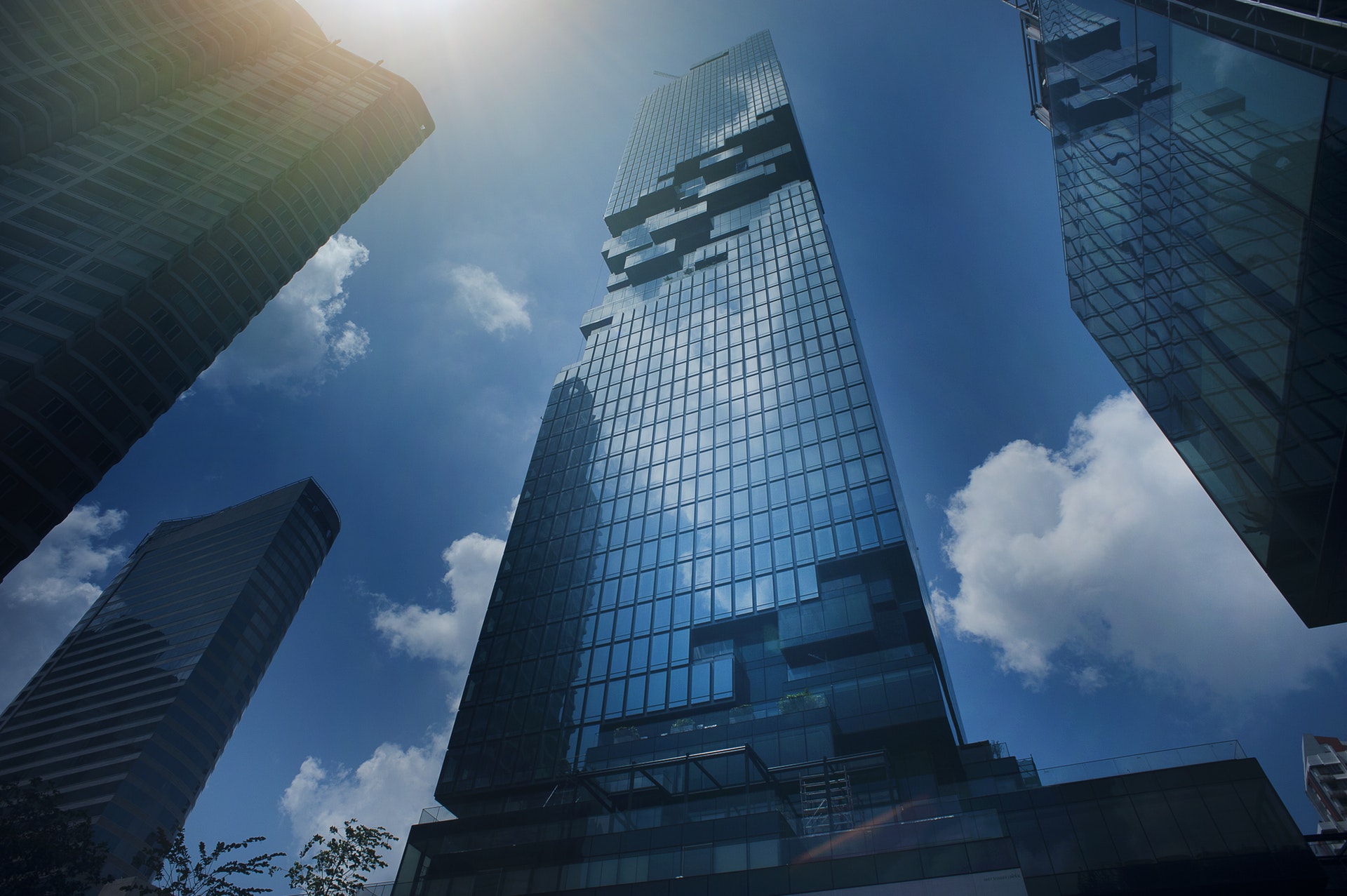 感谢您的耐心观看
THANK YOU FOR YOUR PATIENCE
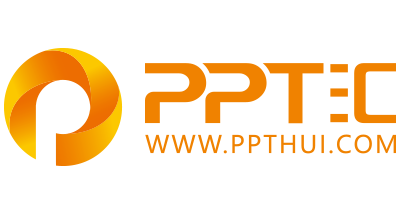 上万精品PPT模板全部免费下载
PPT汇    www.ppthui.com
PPT模板下载：www.ppthui.com/muban/            行业PPT模板：www.ppthui.com/hangye/
工作PPT模板：www.ppthui.com/gongzuo/         节日PPT模板：www.ppthui.com/jieri/
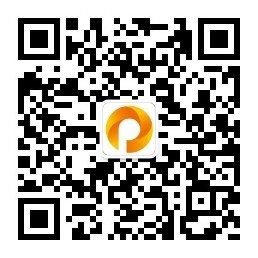 扫描关注公众号“PPT汇”收藏网站防止遗忘/免费获取更多精选PPT模板下载资源
[Speaker Notes: 模板来自于 https://www.ppthui.com    【PPT汇】]
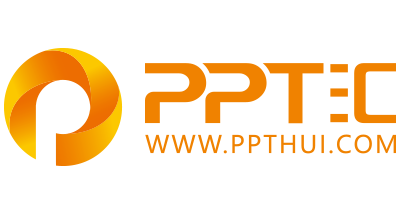 10000+套精品PPT模板全部免费下载
www.ppthui.com
PPT汇

PPT模板下载：www.ppthui.com/muban/            行业PPT模板：www.ppthui.com/hangye/
工作PPT模板：www.ppthui.com/gongzuo/         节日PPT模板：www.ppthui.com/jieri/
党政军事PPT：www.ppthui.com/dangzheng/     教育说课课件：www.ppthui.com/jiaoyu/
PPT模板：简洁模板丨商务模板丨自然风景丨时尚模板丨古典模板丨浪漫爱情丨卡通动漫丨艺术设计丨主题班会丨背景图片

行业PPT：党政军事丨科技模板丨工业机械丨医学医疗丨旅游旅行丨金融理财丨餐饮美食丨教育培训丨教学说课丨营销销售

工作PPT：工作汇报丨毕业答辩丨工作培训丨述职报告丨分析报告丨个人简历丨公司简介丨商业金融丨工作总结丨团队管理

More+
[Speaker Notes: 模板来自于 https://www.ppthui.com    【PPT汇】]